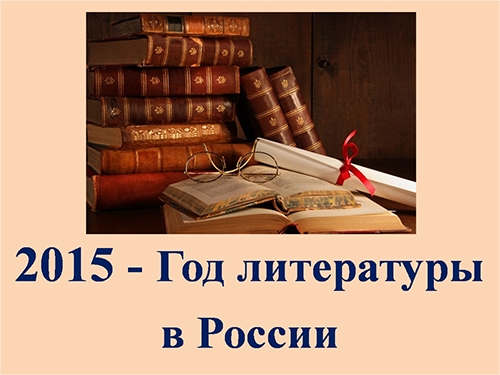 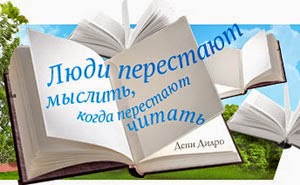 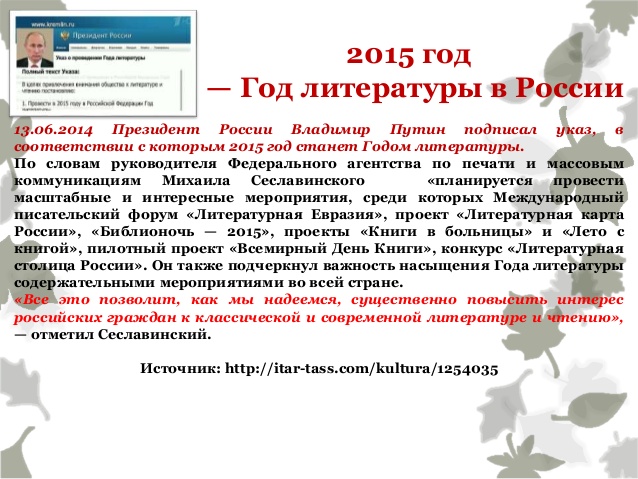 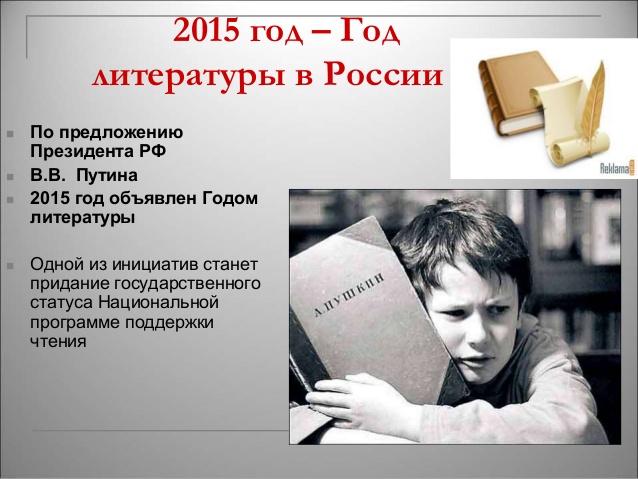 Эмблема Года Литературы
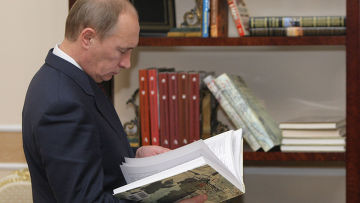 «Именно в литературном тексте живет и создается язык…» (В.В.Путин)
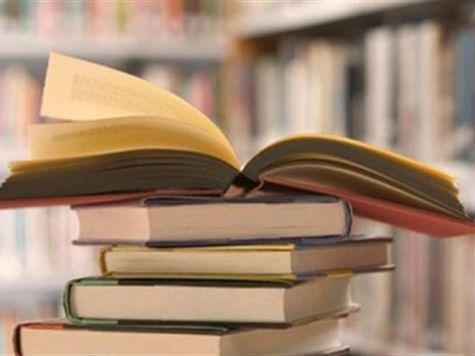 Чтение – вот лучшее учение. (Пословица)
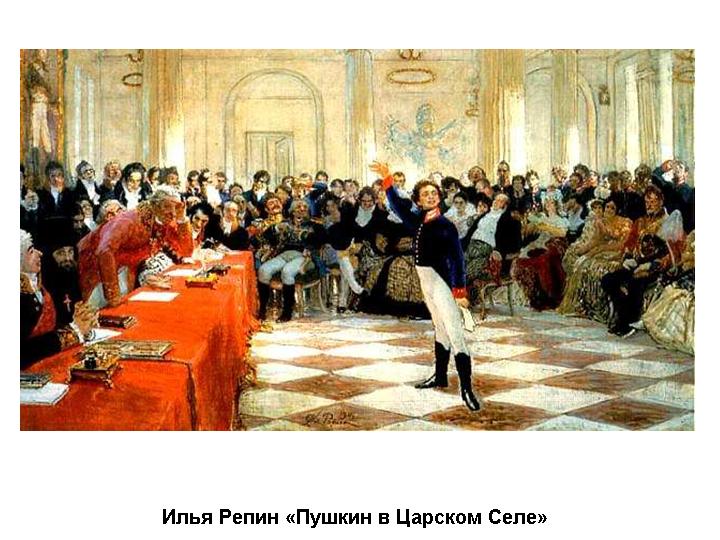 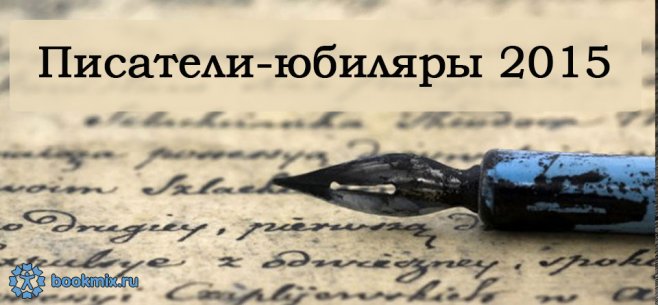 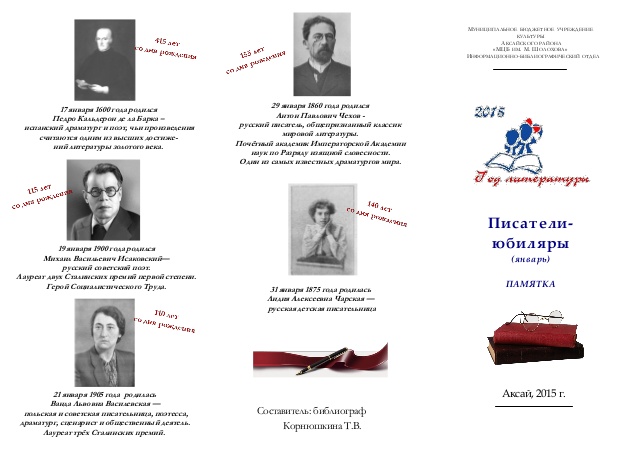 А.С.Грибоедову 220 лет
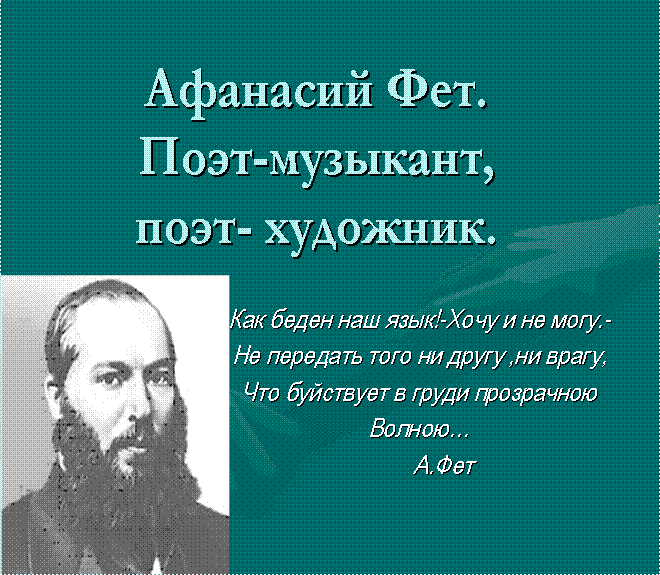 Известному поэту исполняется  195 лет
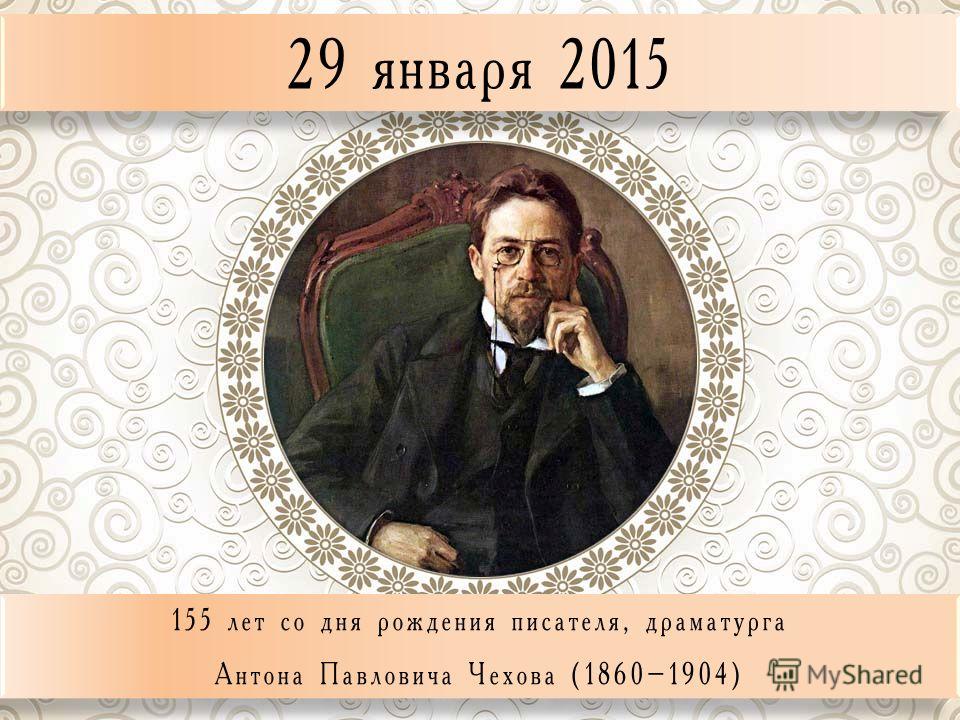 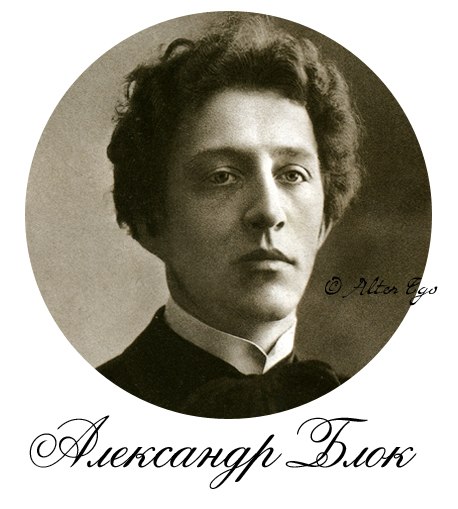 135 лет со дня рождения
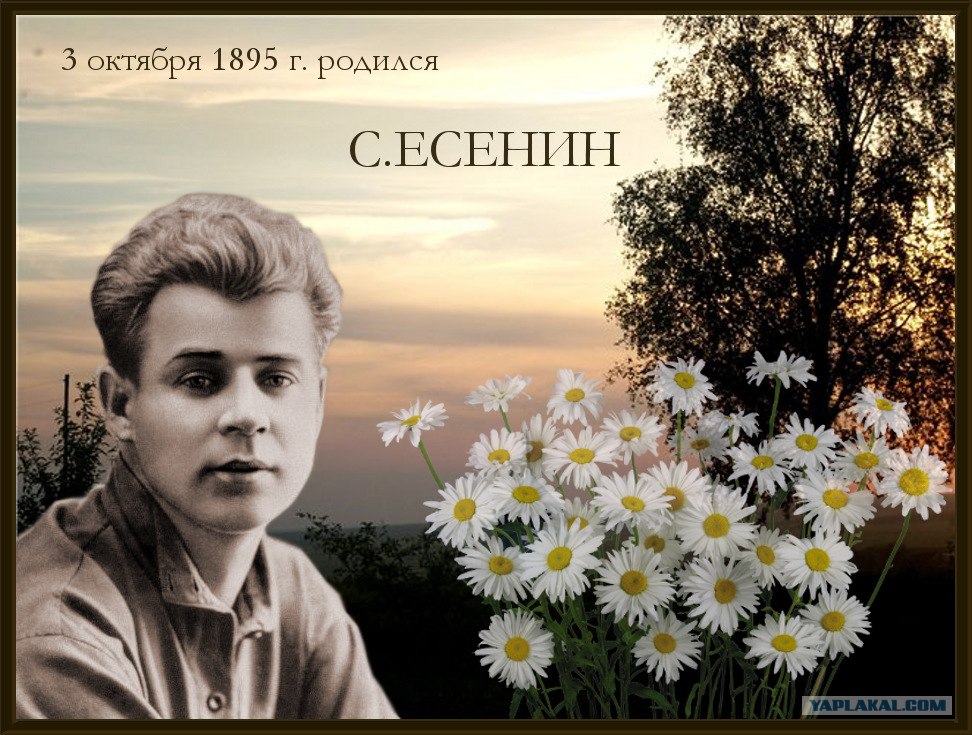 120 лет со дня рождения
105 лет поэтессе Ольге Берггольц
125 лет Борису Пастернаку
100 лет Константину Симонову
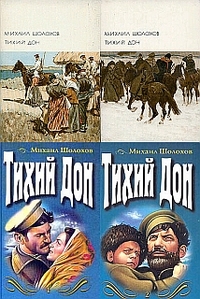 М.А.Шолохову 110 лет
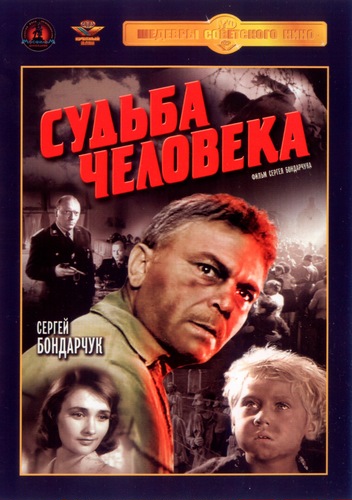 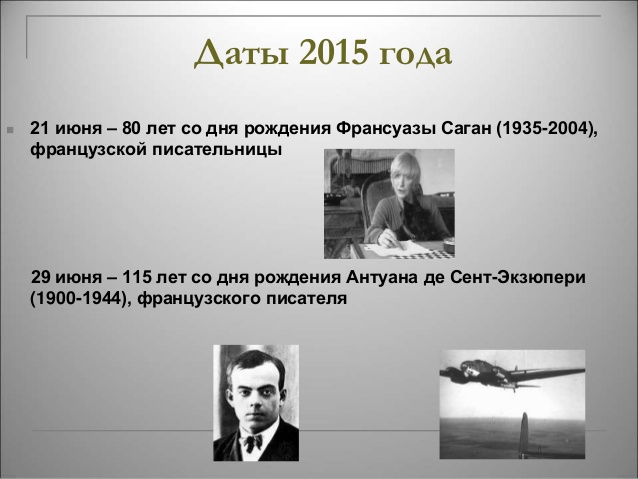 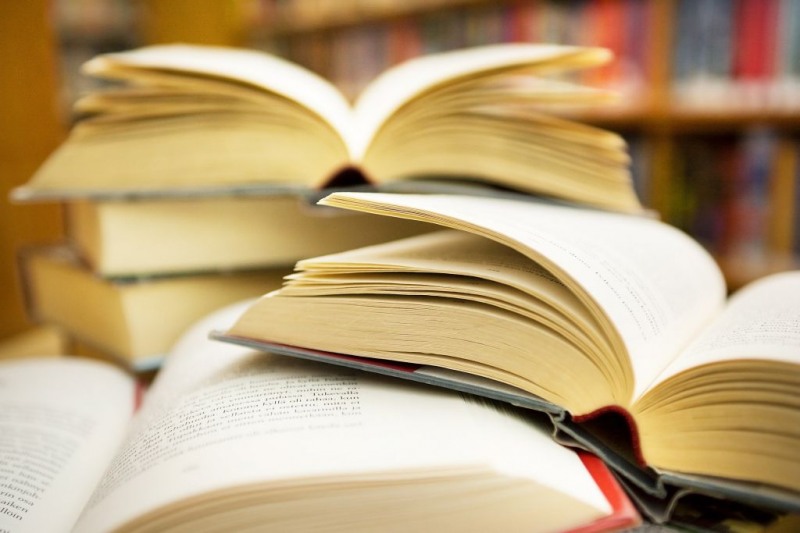 ..Цель литературы - помогать человеку понимать самого себя, поднять его веру в себя и развить в нем стремление к истине, бороться с пошлостью в людях, уметь найти хорошее в них, возбуждать в их душах стыд, гнев, мужество, делать все для того, чтоб люди стали благородно сильными и могли одухотворить свою жизнь святым духом красоты...(Максим Горький)
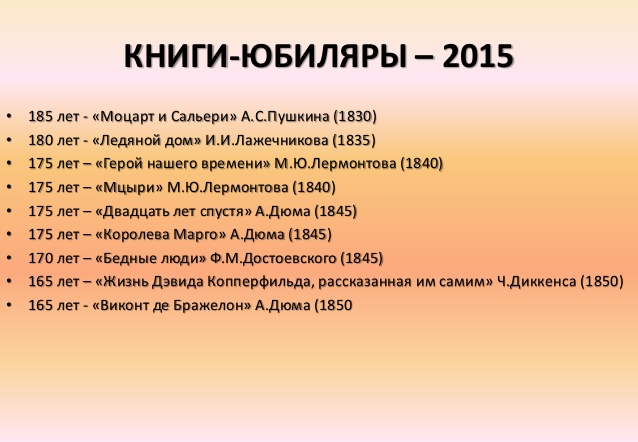 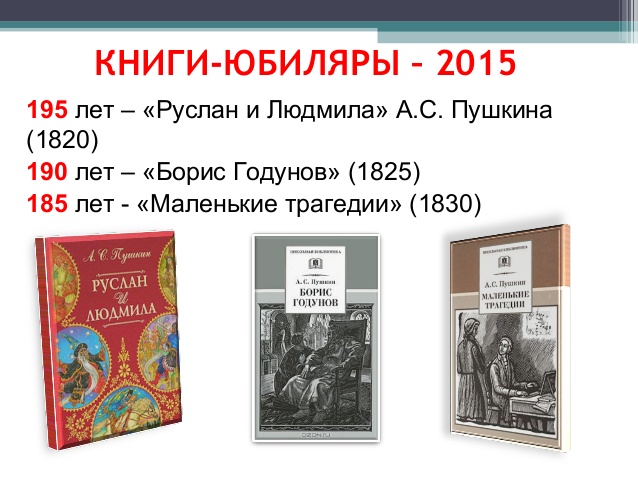 60 лет назад Б.Пастернак закончил роман «Доктор Живаго»
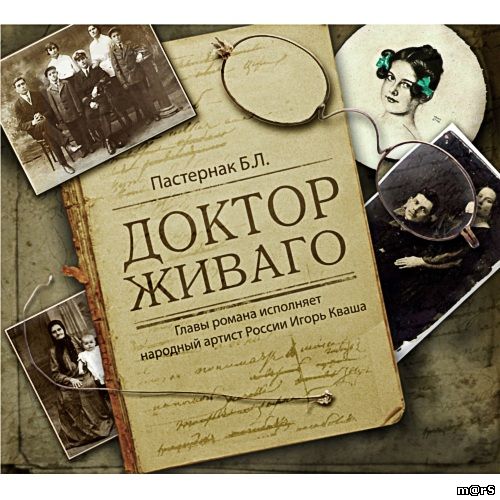 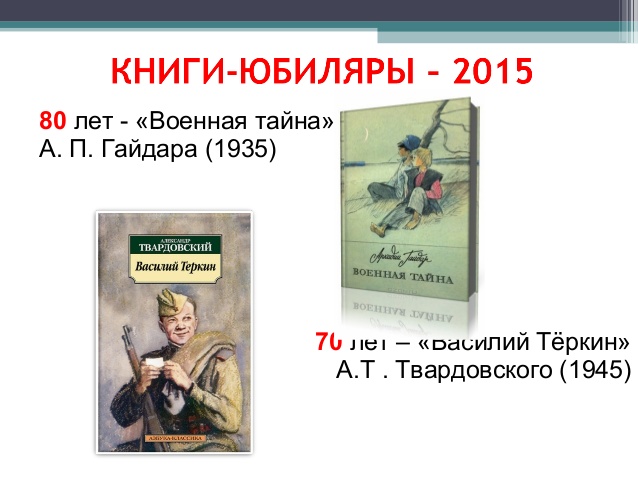 830 лет «Слову о полку Игореве» -памятнику Древнерусской литературы
225 лет назад А.Н.Радищевым написано «Путешествие из Петербурга в Москву»
Первая публикация повести Н.В.Гоголя «Тарас Бульба» вышла в свет 180 лет назад
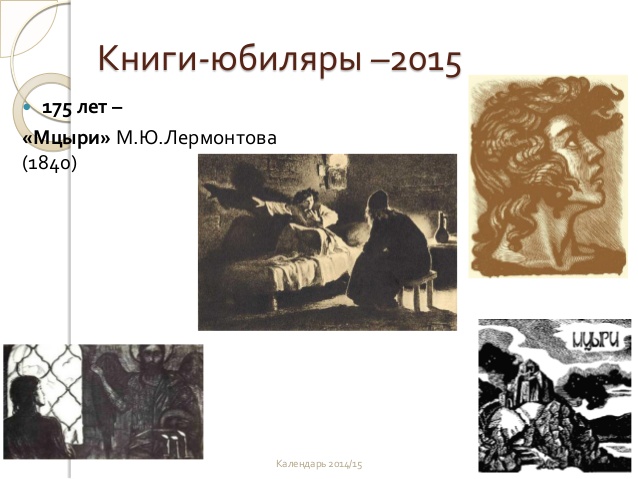 Вся жизнь человечества последовательно оседала в книге: племена, люди, государства исчезали, а книга оставалась. (А.И.Герцен)
Библиотеки – это сокровищницы всех богатств человеческого духа.(Готфрид Вильгельм Лейбниц)
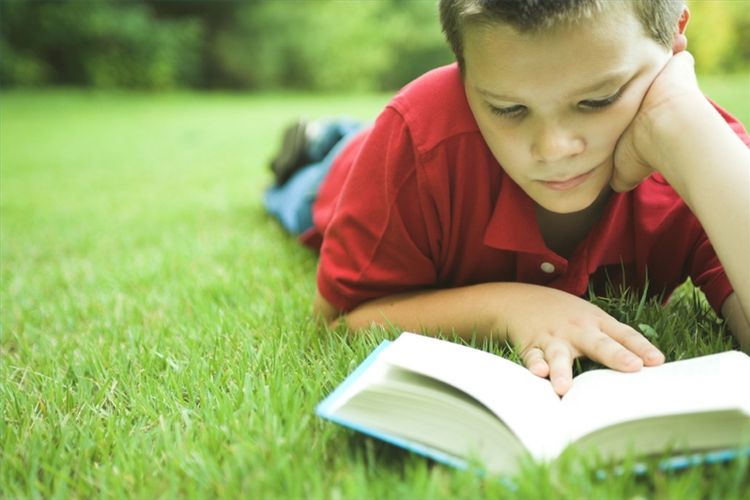 Кто много читает- тот много знает. (Пословица)
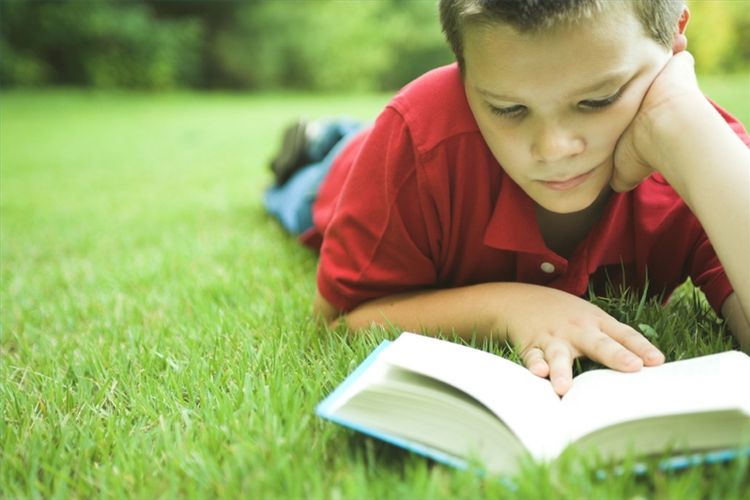 Вовремя прочитанная книга – огромная удача. Она способна изменить жизнь, как не изменит ее лучший друг или наставник.(Петр Андреевич Павленко)
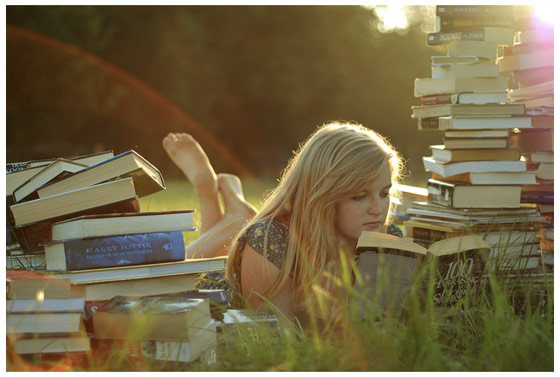 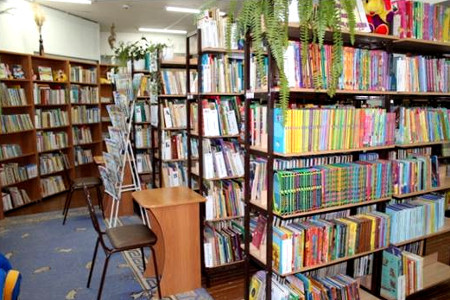 Книги ждут вас!